The Early Global Impact of Reason
Exploring the Origins of Human Progress
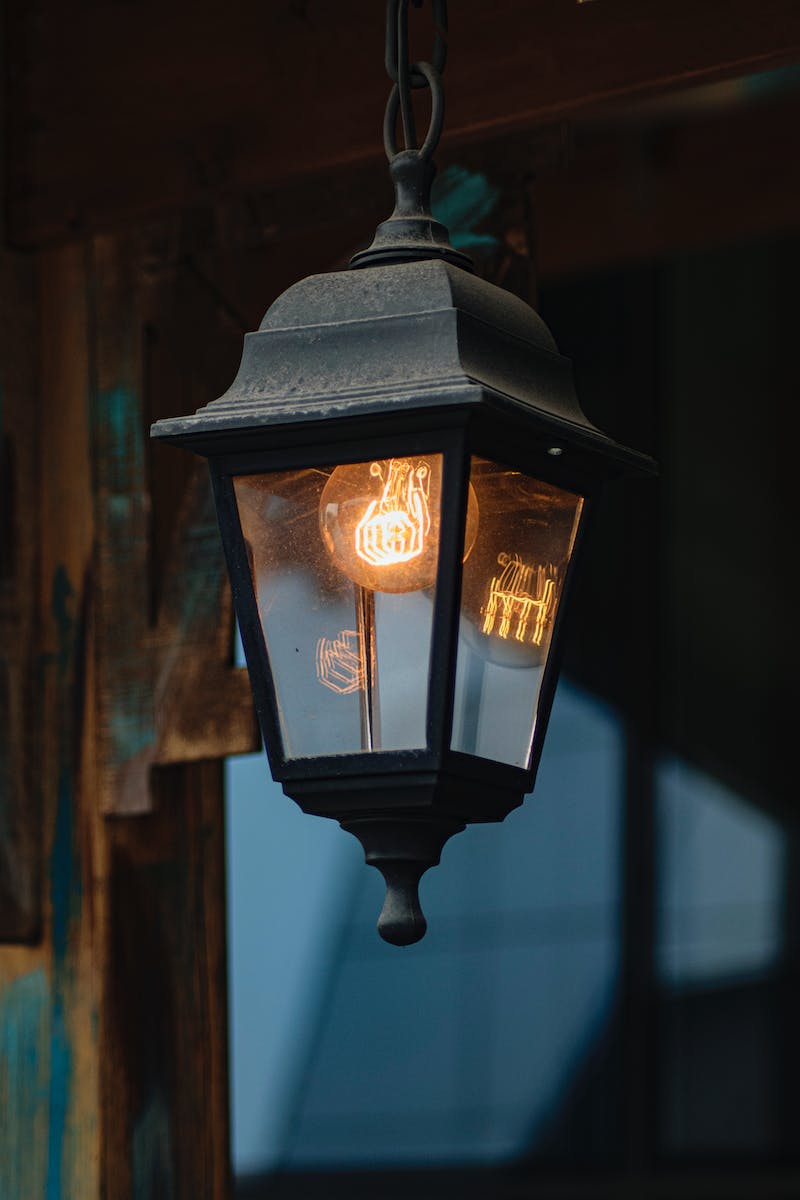 Reason: A Catalyst for Change
• Reason has played a pivotal role in shaping human history
• It has led to groundbreaking discoveries and innovations
• Empowering individuals to challenge traditional beliefs
• Unleashing the potential for global progress
Photo by Pexels
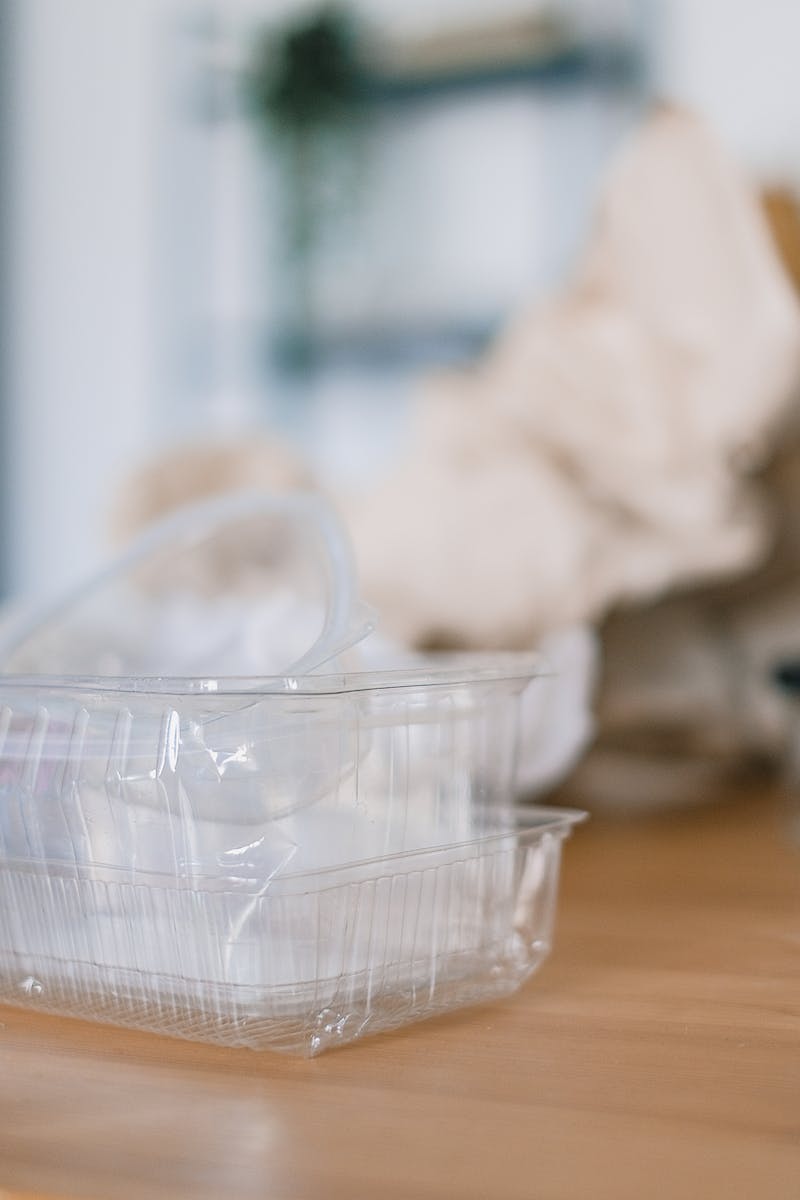 The Early Global Impact
• Reason reverberated across different cultures and continents
• Enlightenment thinkers paved the way for rational discourse
• Leading to societal reforms and new scientific discoveries
• Promoting a global exchange of ideas and knowledge
Photo by Pexels
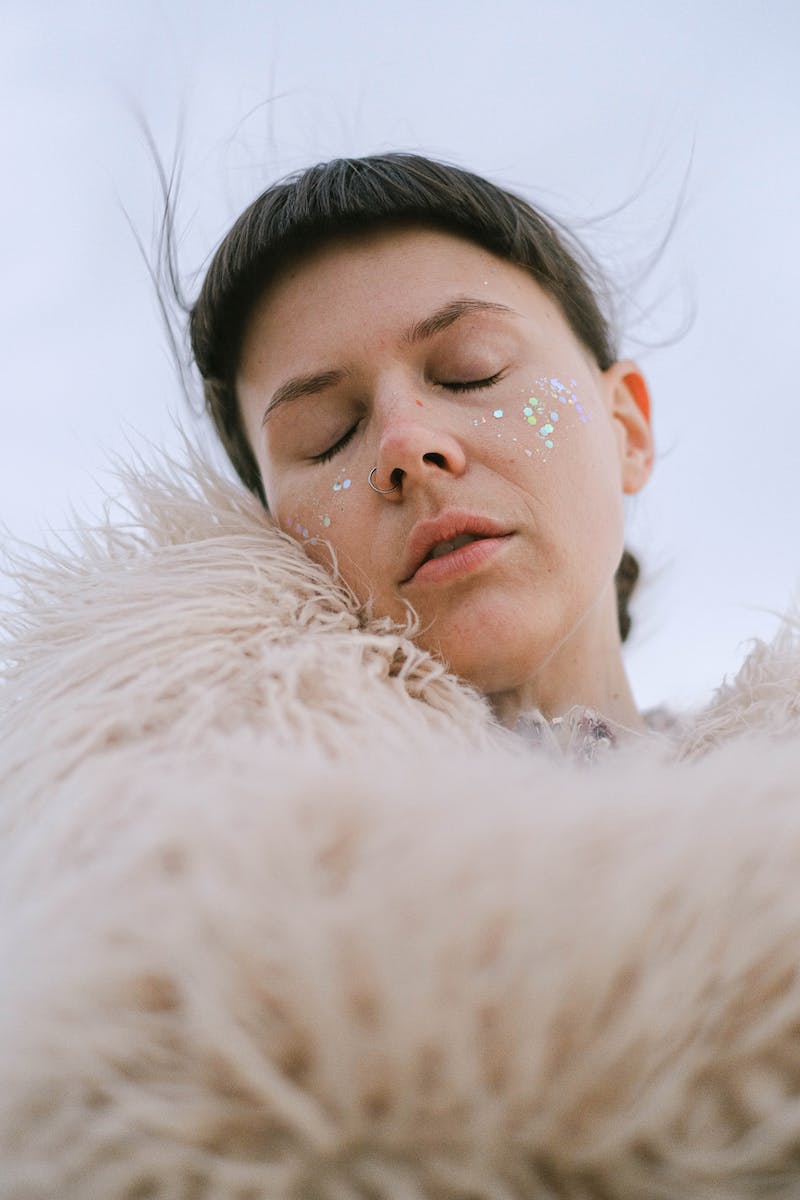 The Foundation of Rational Thought
• Early philosophers laid the foundation for rational thought
• Promoting critical thinking and evidence-based reasoning
• Challenging traditional beliefs and superstitions
• Forming the basis for scientific breakthroughs
Photo by Pexels